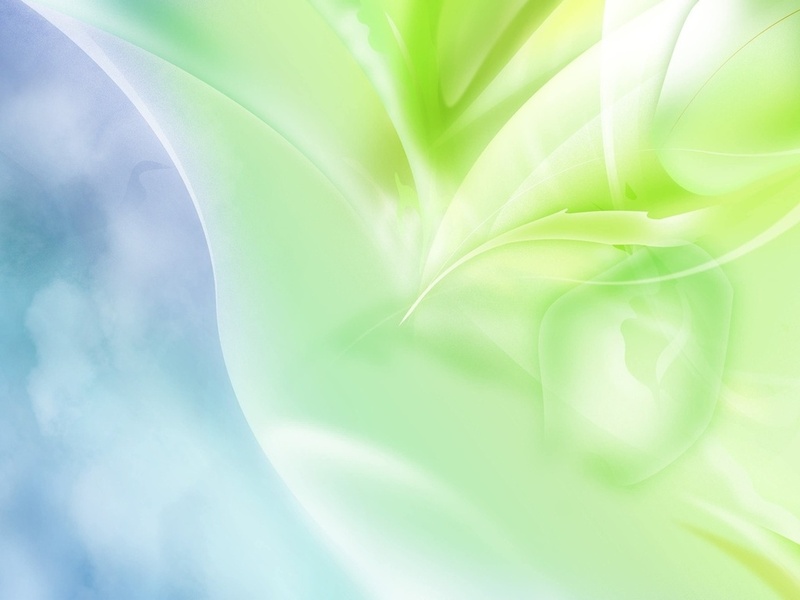 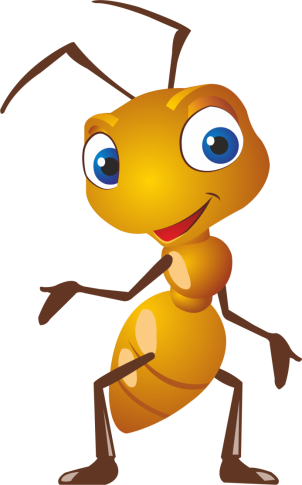 Экологический проект для детей младшей группы
«Наши друзья - муравьи»
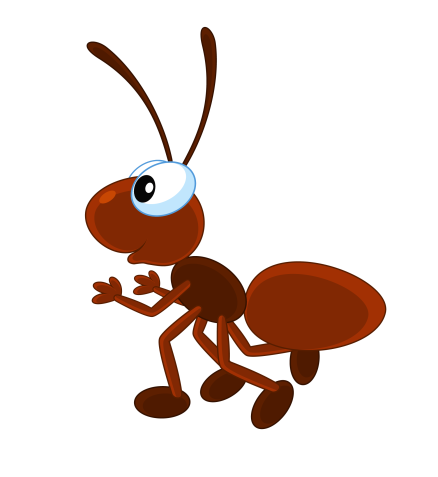 Авторы:
Федорова Д.А.
Березина А.Ю.
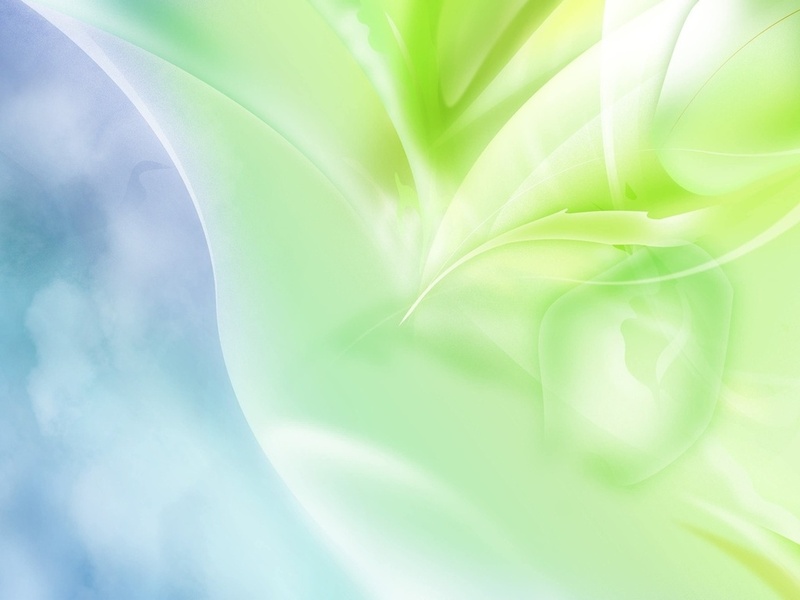 Характеристика проекта
Продолжительность проекта:1 неделя
Тип проекта: исследовательски-творческий
Авторы проекта: Федорова Д.А., Березина А.Ю., Семенова Н.А.
Участники проекта: дети группы №7, воспитатели, инструктор по физической культуре, родители
Возраст детей: 3- 4 года
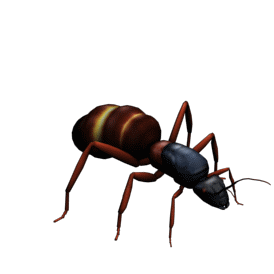 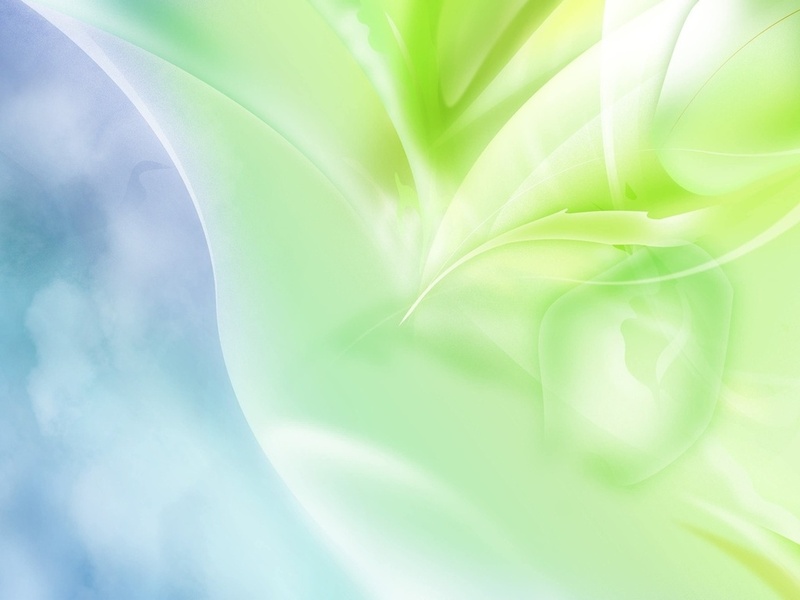 Цель проекта
Расширение представлений и познавательного интереса детей к миру муравьев
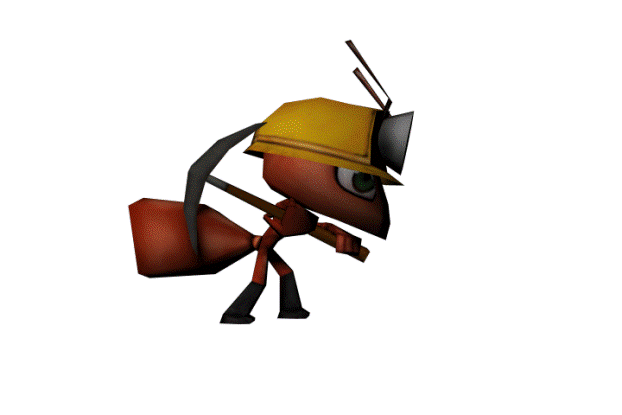 Актуальность проектаВо время прогулки дети увидели насекомых (муравьев). Реакция ребят была неоднозначной. Часть детей выразили радость и неподдельный интерес, другие - испугались. Были и такие ребята, которые предложили уничтожить их. Мнения разделились. В ходе беседы выяснилось, что знания дошкольников о муравьях очень скудные. Таким образом, возникла проблема: «Нужны ли муравьи? Пользу или вред они приносят? » Участие детей в проекте позволит сформировать представления о насекомых (муравьях, их пользе или вреде; развить творческие способности и поисковую деятельность).
Задачи проекта для детей:-формировать представление о муравье как о насекомом, образе его жизни, жилище-муравейник;-обогатить словарный запас детей по данной теме; -  развивать творческое воображение, фантазию;- воспитывать взаимопомощь, доброжелательного отношения друг к другу;- воспитывать бережное отношение к живому, эмоциональную отзывчивость.
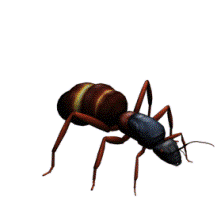 Задачи проекта для родителей:-Установление партнерских отношений родителей и педагогов, родителей и детей в организации совместной деятельности в рамках реализации проекта.-Педагогическое просвещение родителей.
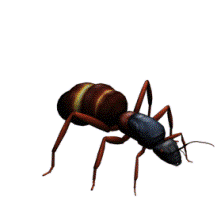 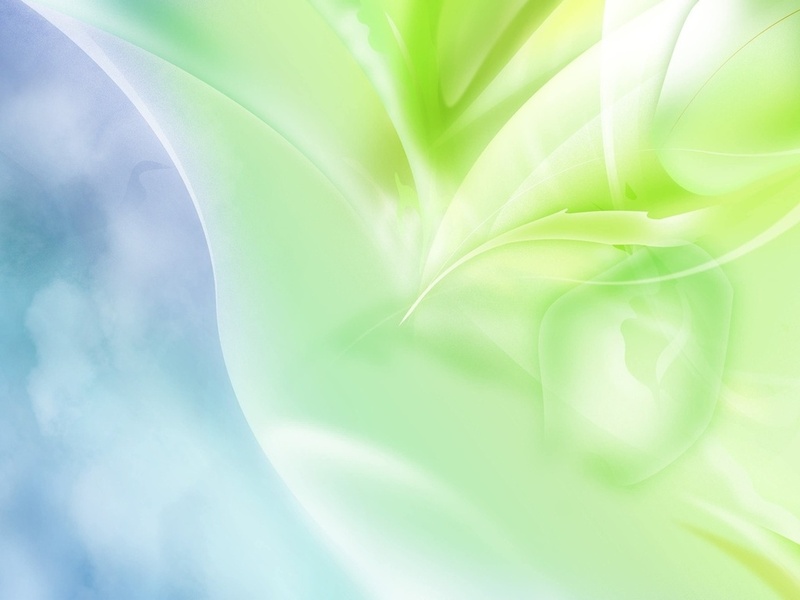 Задачи проектадля педагогов:
-Повышение уровня педагогической компетентности.
-Повышение качества работы с детьми и родителями.
-Пополнение РППС группы.
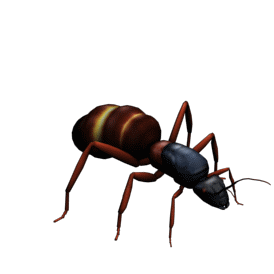 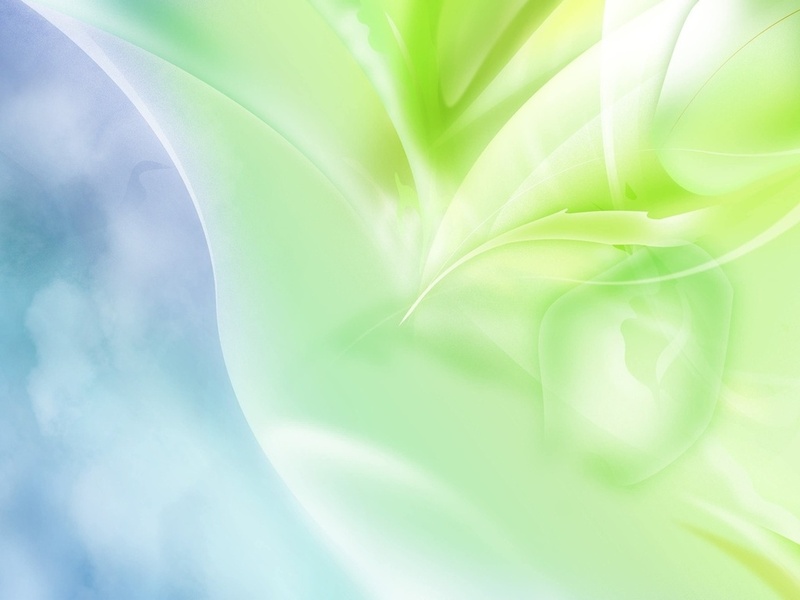 Этапы проекта
I этап – подготовительный- выявление уровня представлений детей о муравьях. 
Что мы знаем о муравьях?
Что мы хотим узнать?
Что для этого необходимо сделать?
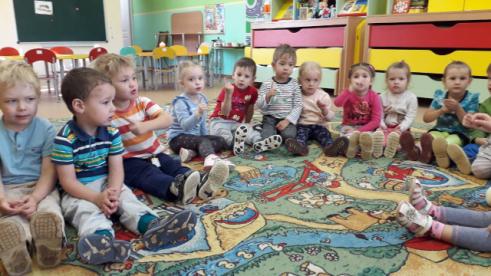 Наблюдение за муравьями
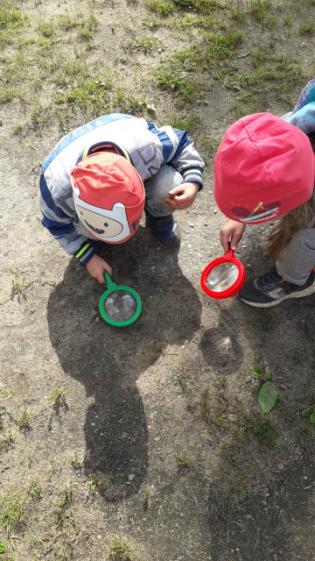 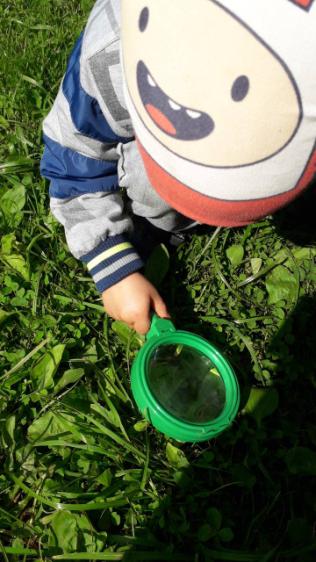 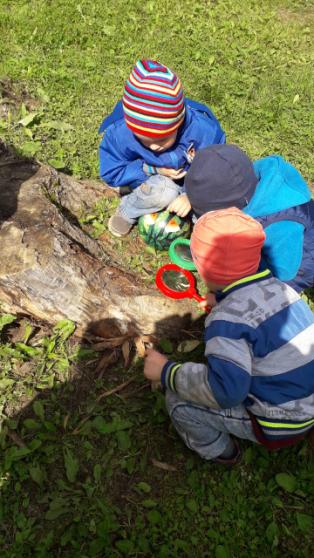 Этапы проектаII этап – основнойТворческий: рисование, лепка, дидактические и настольные игры,  конструирование из природного материала.
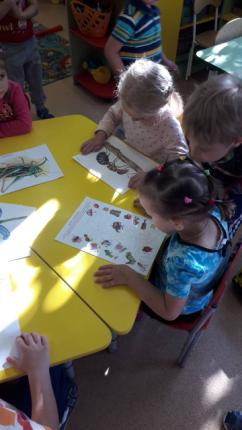 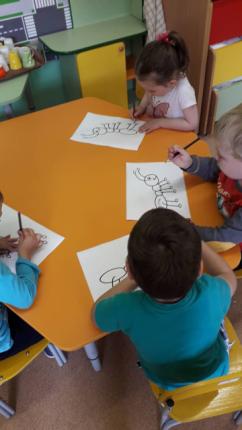 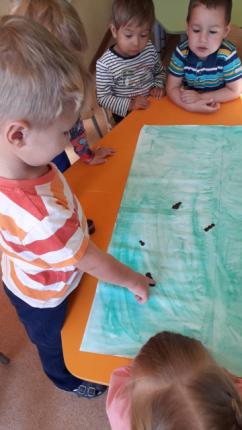 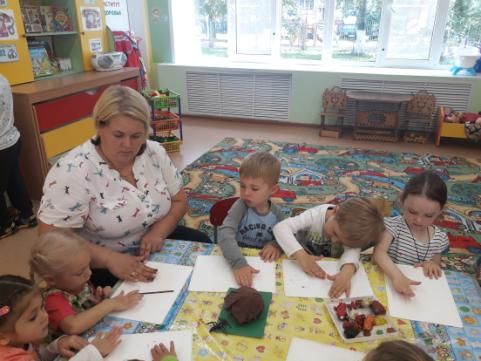 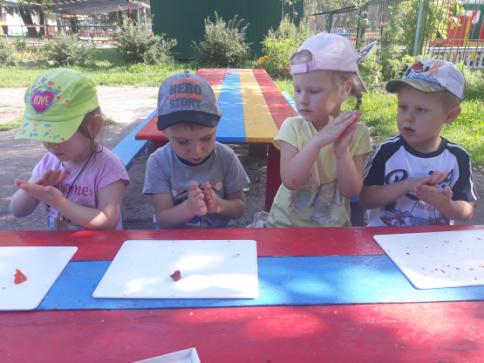 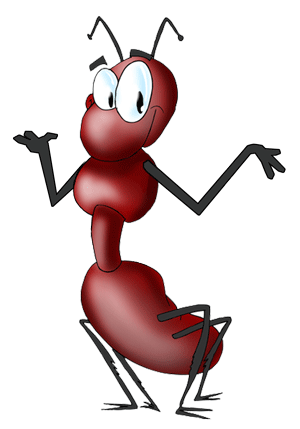 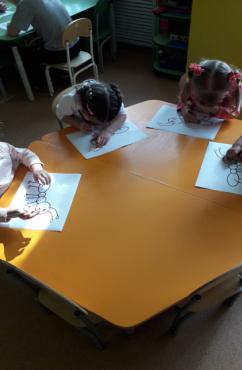 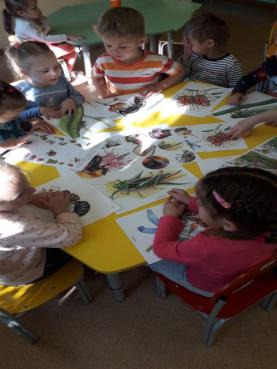 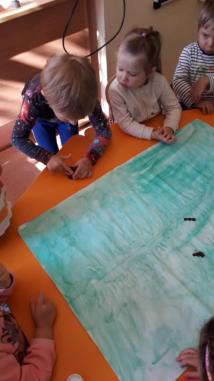 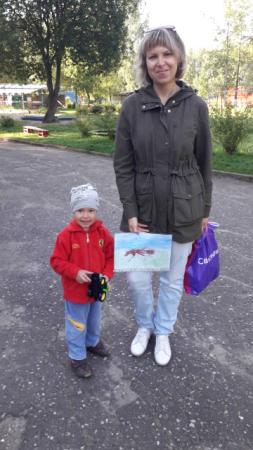 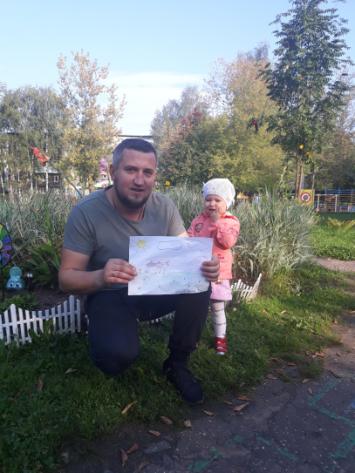 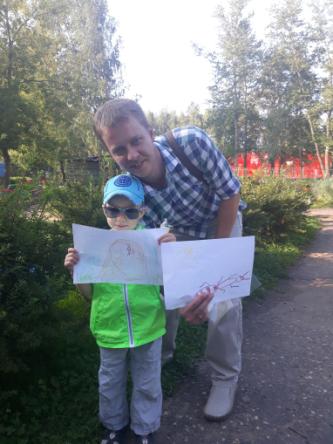 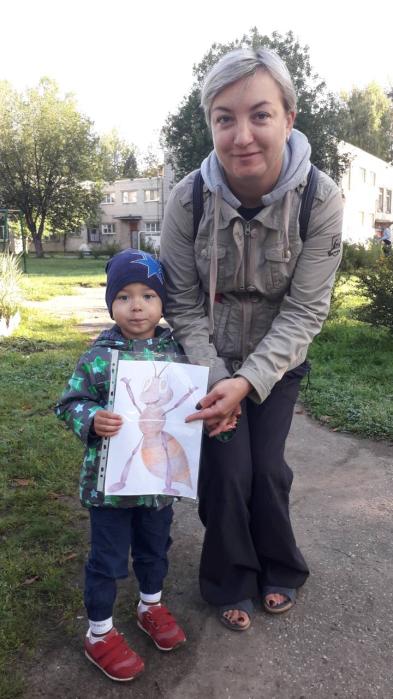 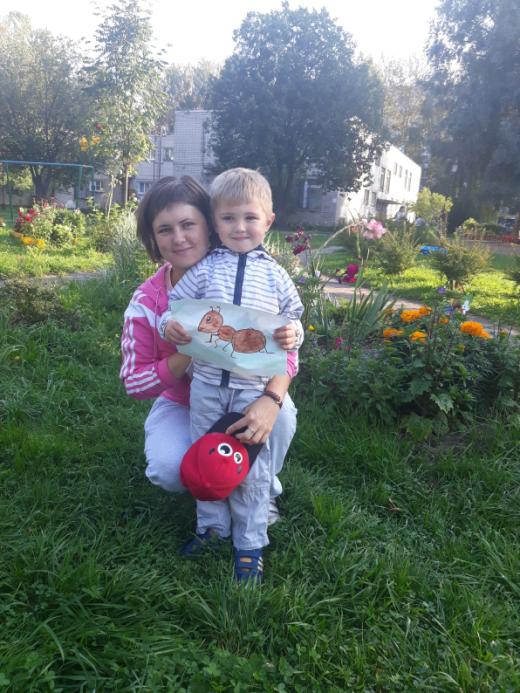 III этап –заключительный«Муравейник» физкультурное развлечение
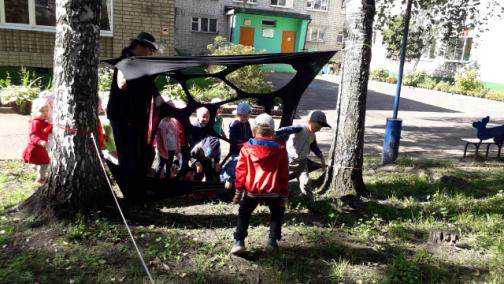 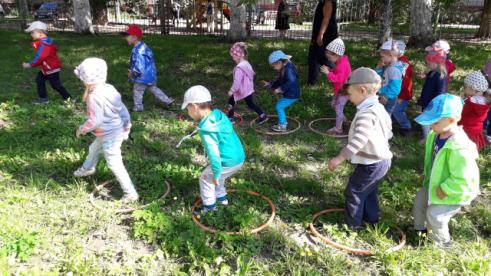 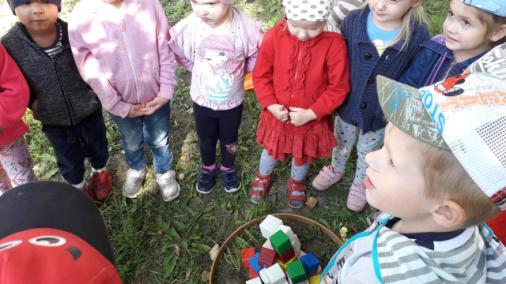 III этап –заключительный«Муравейник» физкультурное развлечение
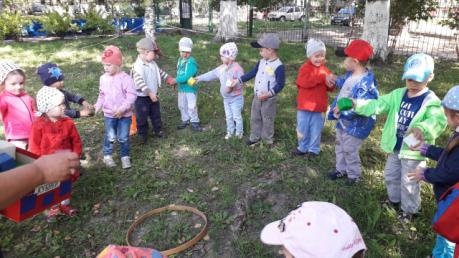 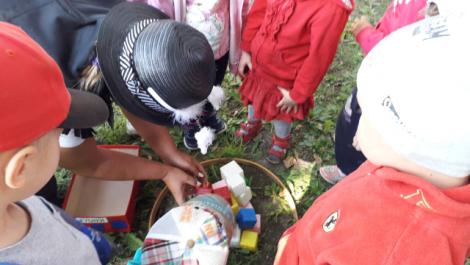 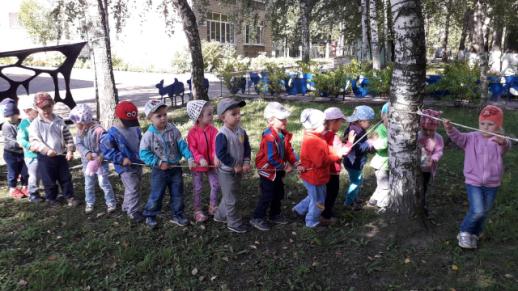 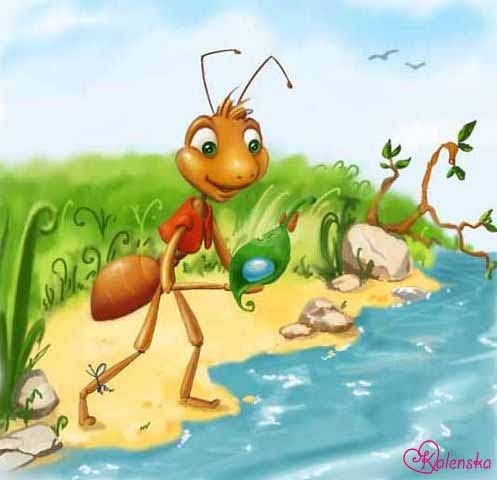 Спасибо за внимание!!